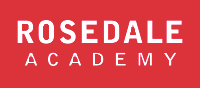 Lesson 9: TutoringFOOD
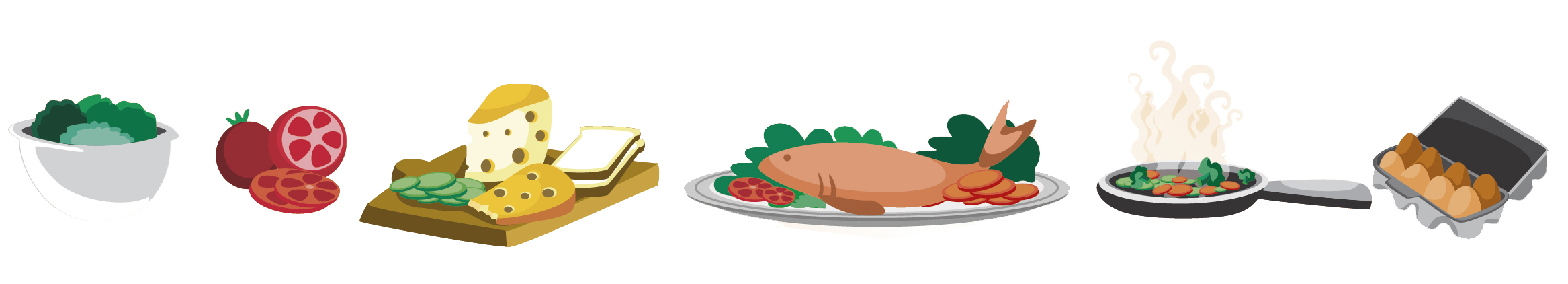 What doesn’t belong?
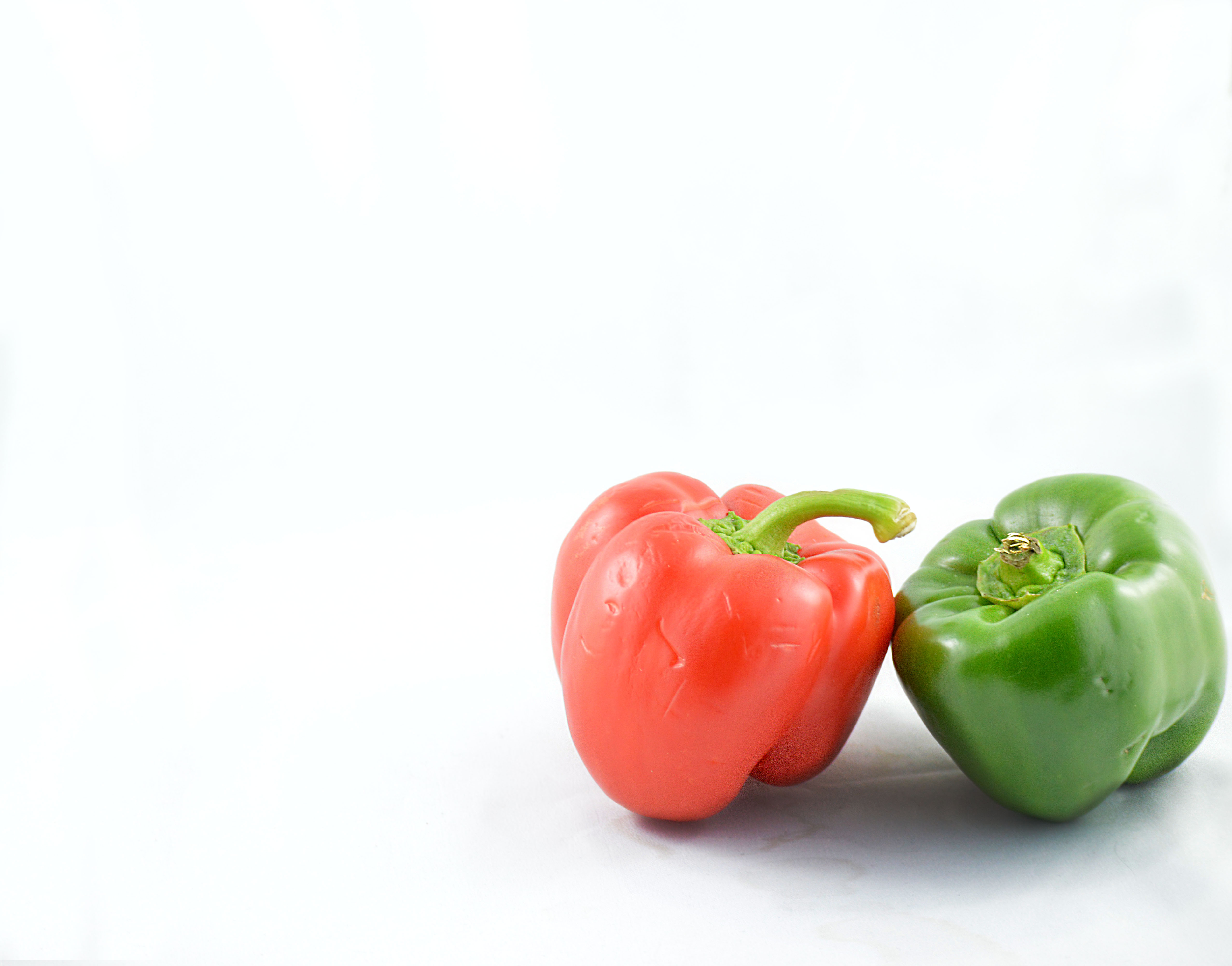 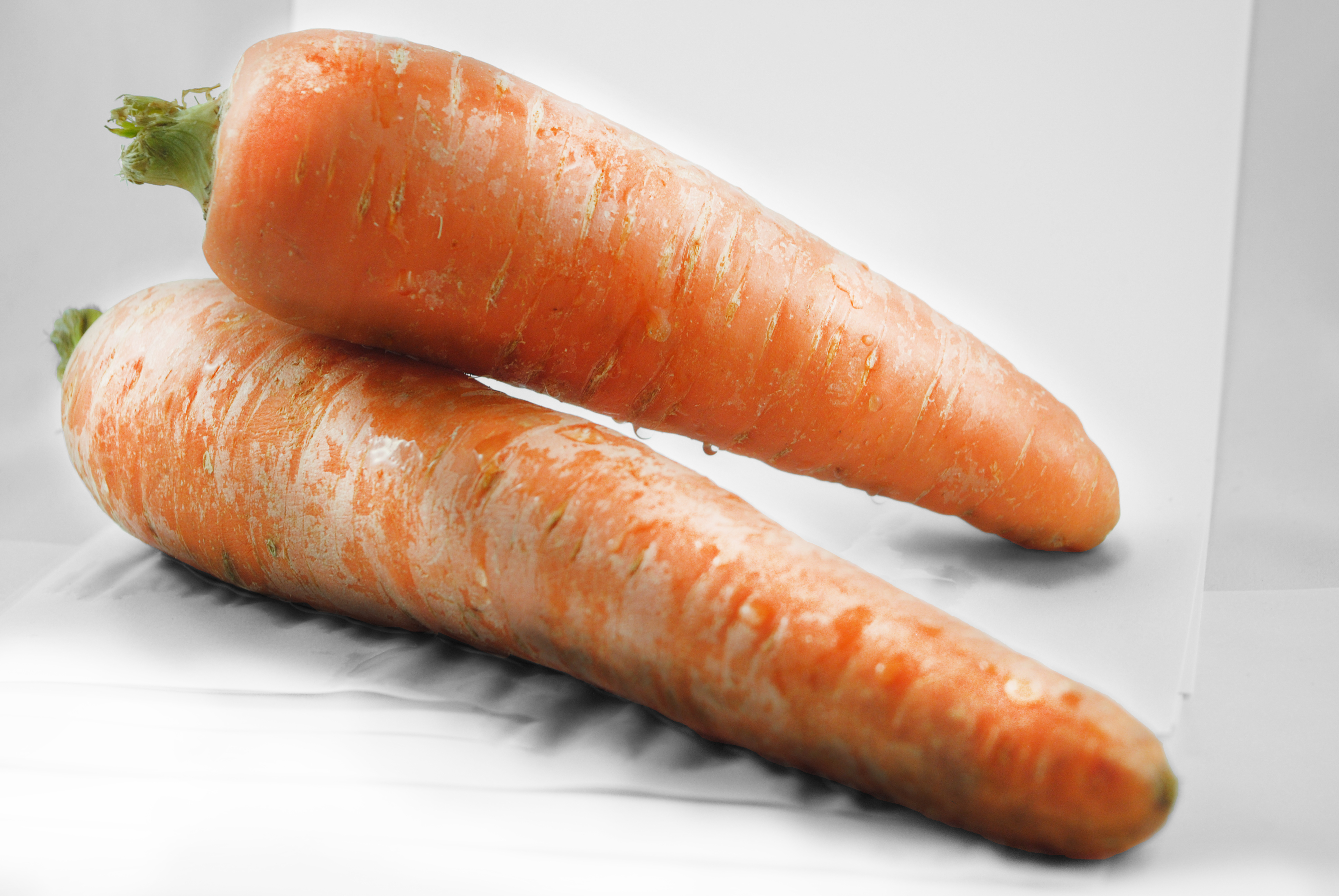 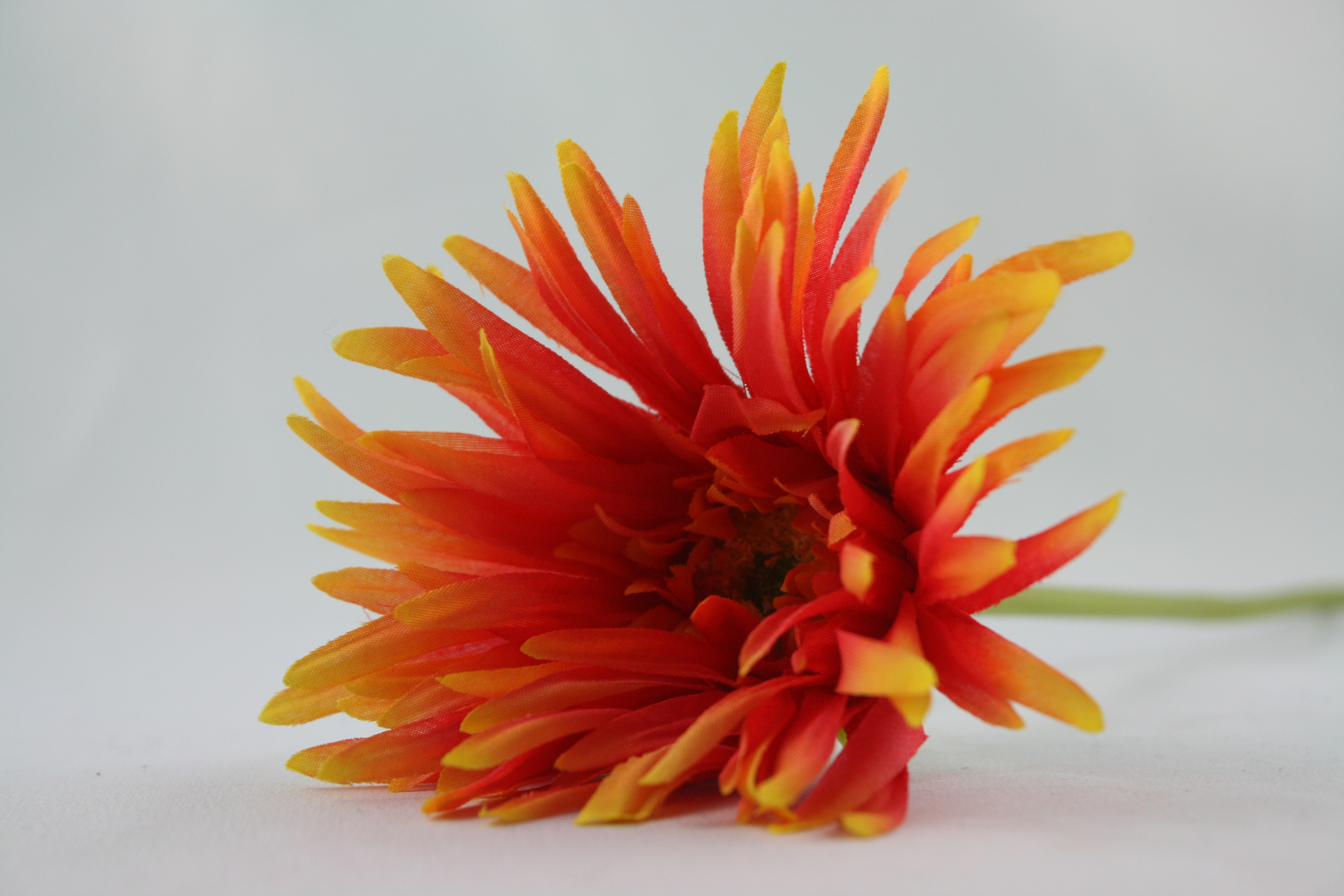 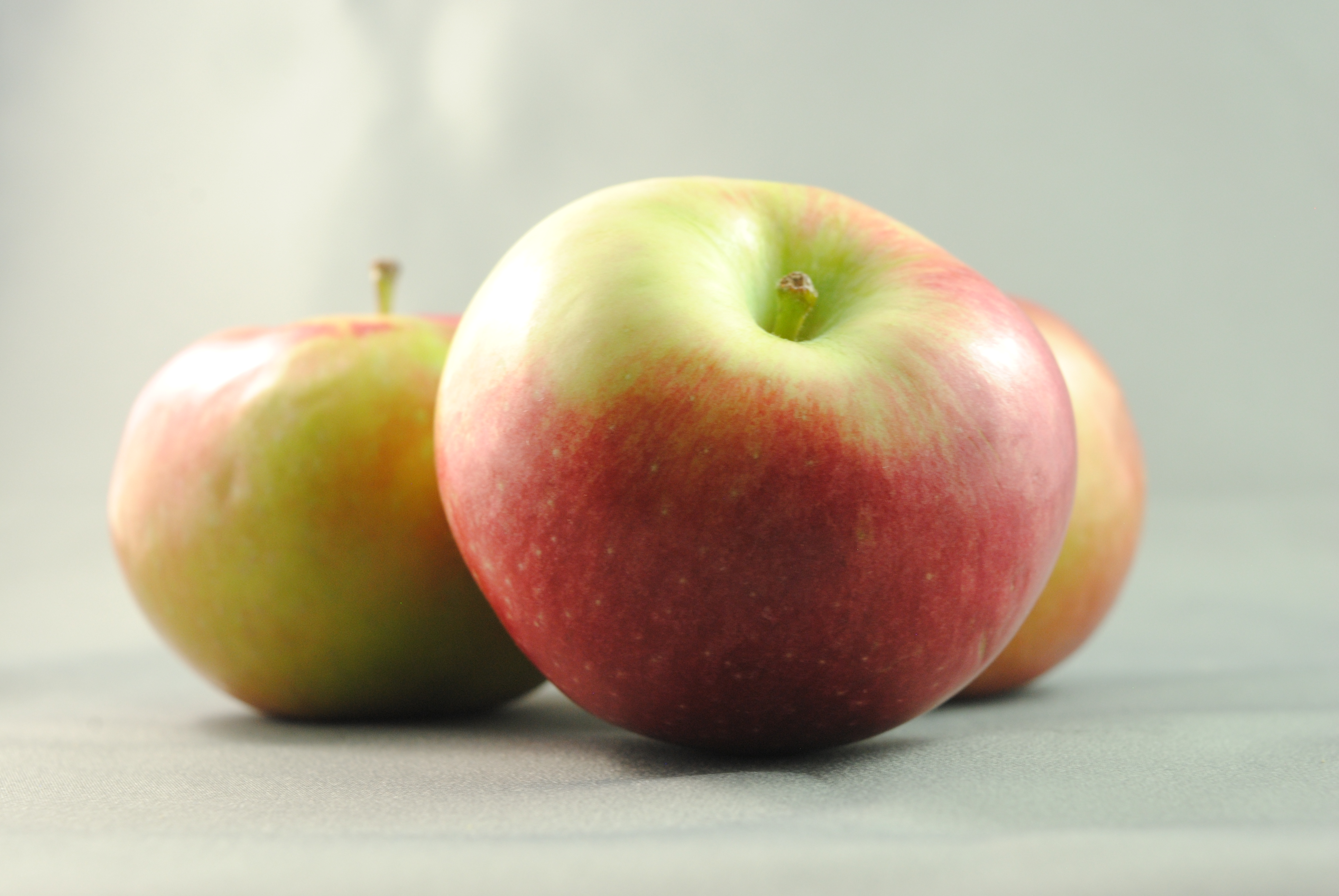 [Speaker Notes: Go over the name of each object. Have students figure out what doesn’t belong and explain why.]
What doesn’t belong?
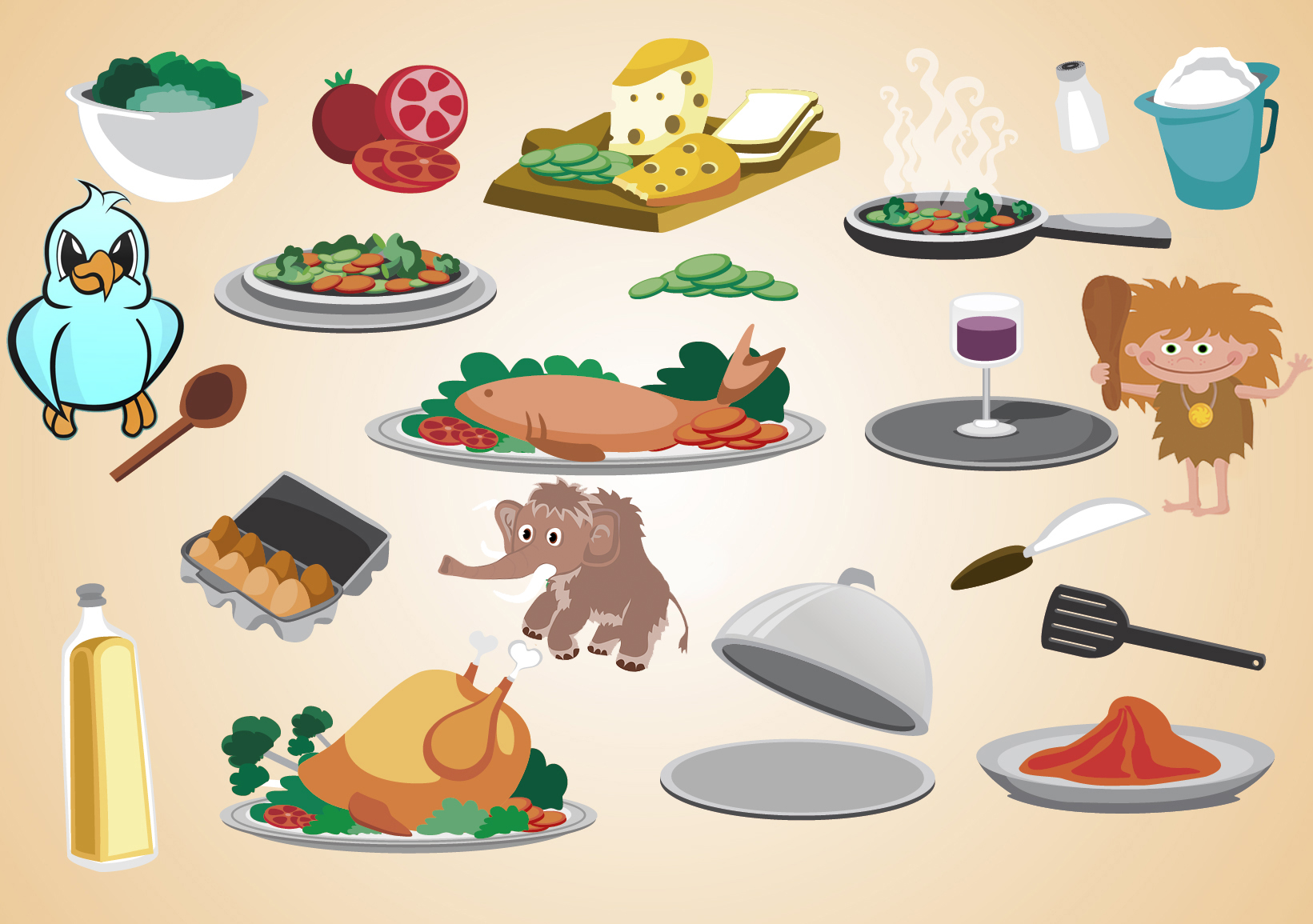 [Speaker Notes: Go over the name of each object. Have students figure out what doesn’t belong and explain why.]
Ours or theirs?
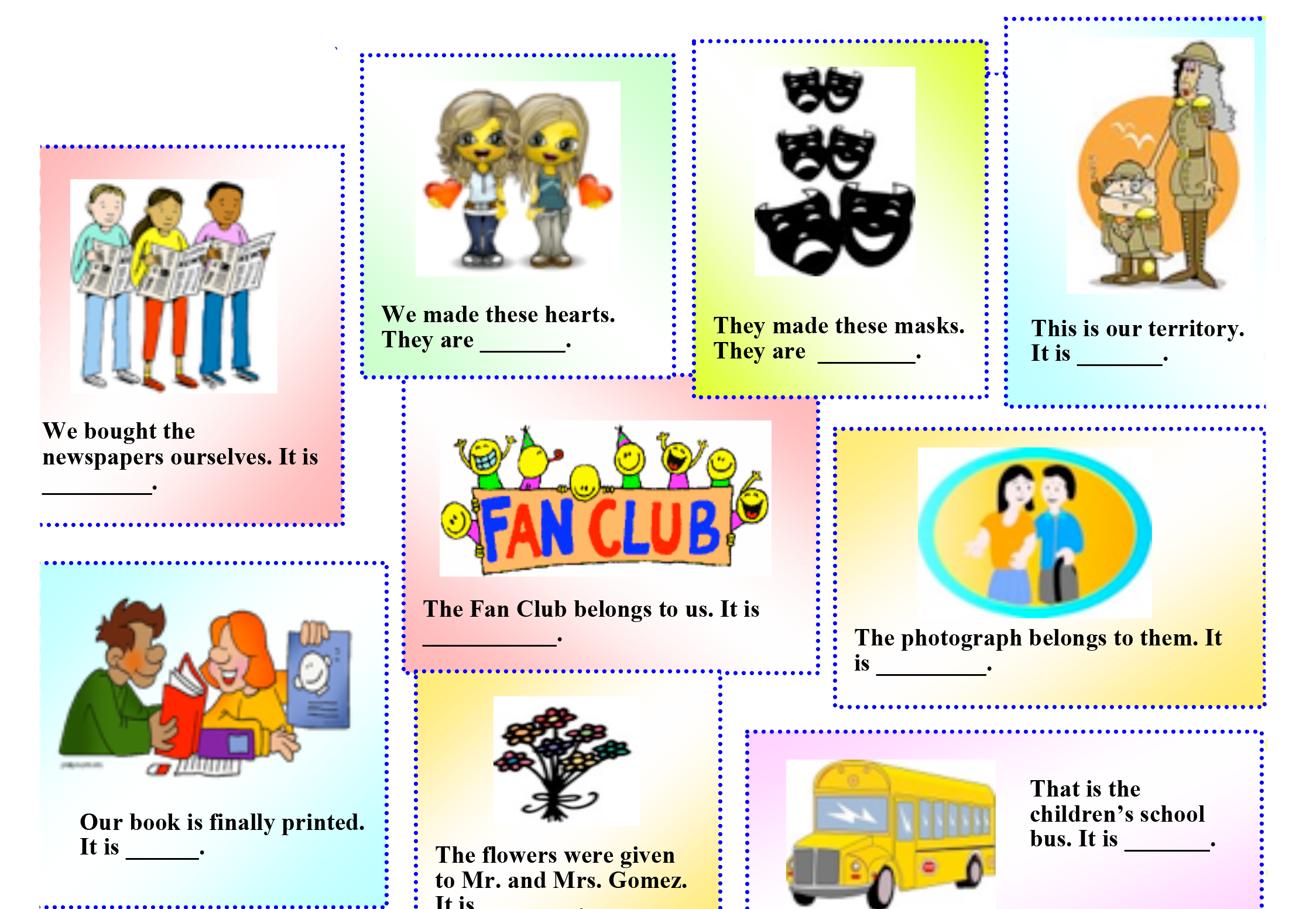 Answers
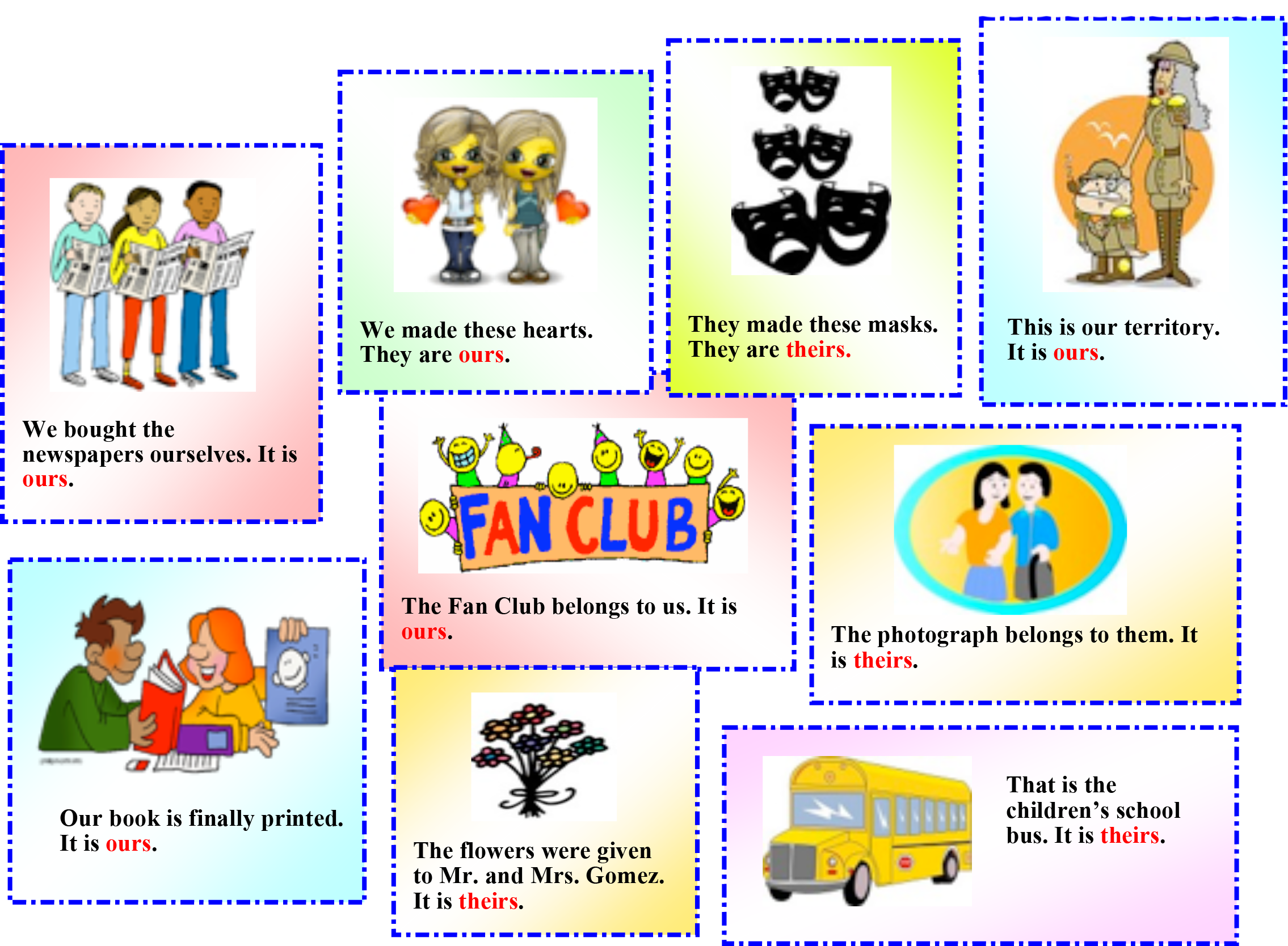 His, Hers, Its
Tim's new car is awful. I simply don't like anything that's _____. (He)
2. These boys are his children and those over there are _____.(She)
3. This is her lunch bag. This is______. (She)
4. This is his drink. This is______. (His)
5. This is her notebook. This is _____.
6. Those are her roses. Those roses are______. (She)
Answers
Tim's new microwave is awful. I simply don't like anything that's his. (He)
2. These boys are his children and those over there are hers.(She)
3. This is her lunch bag. This is hers. (She)
4. This is his drink. This is his. (His)
5. This is her notebook. This is _____.
6. Those are her roses. Those roses are hers. (She)
Does this food come from plants or animals?
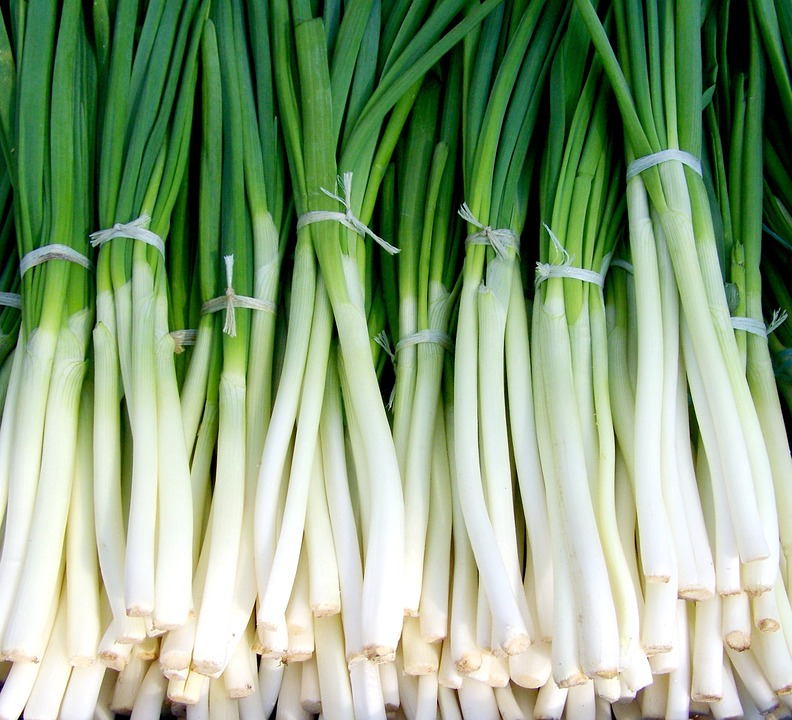 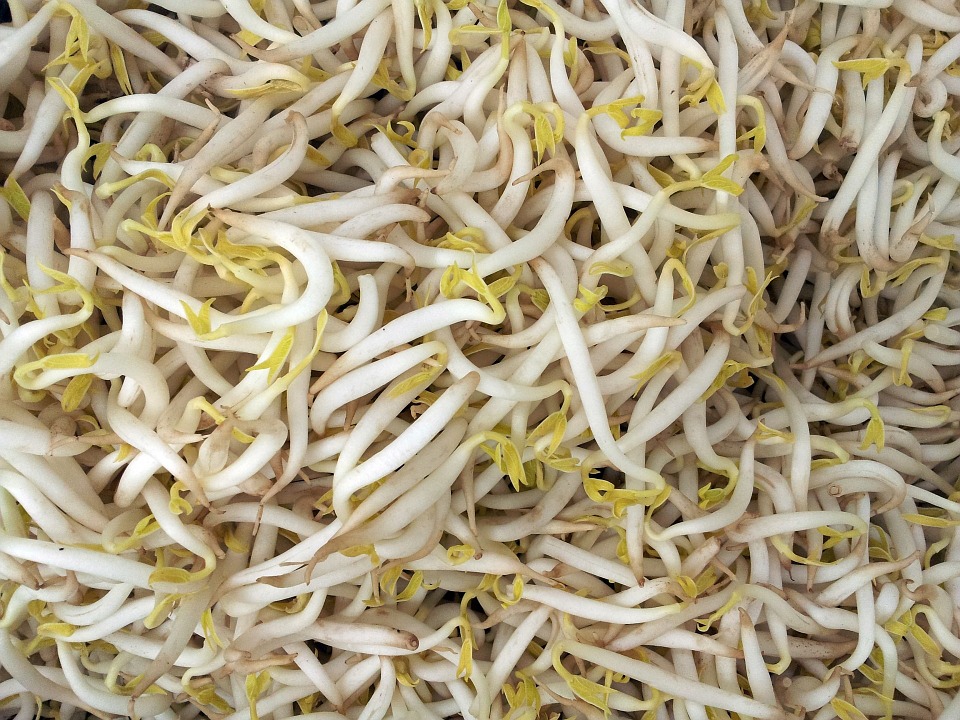 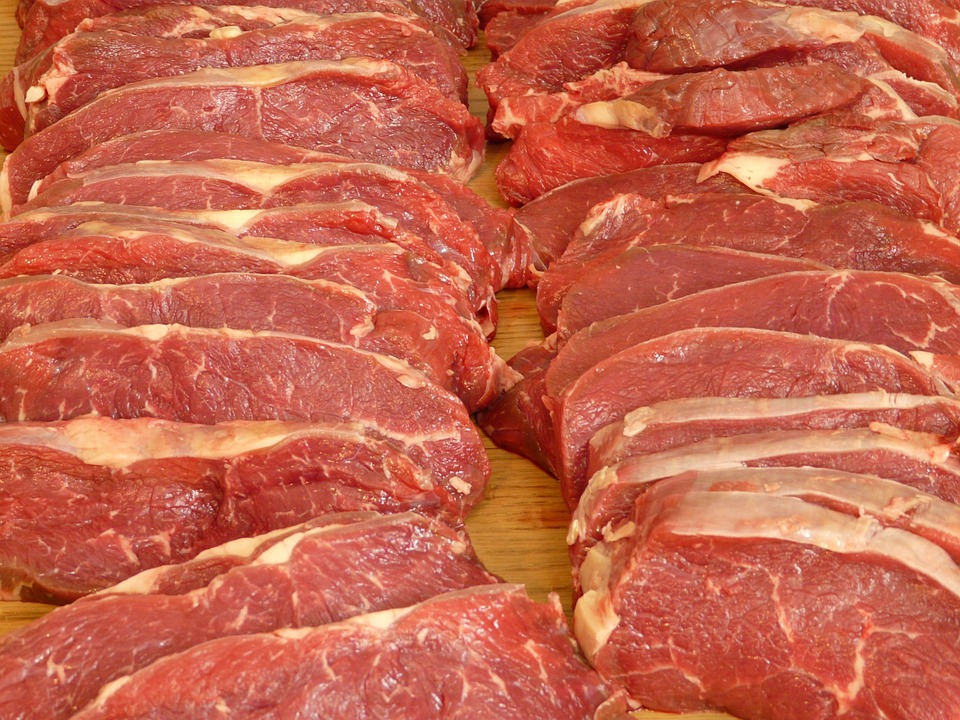 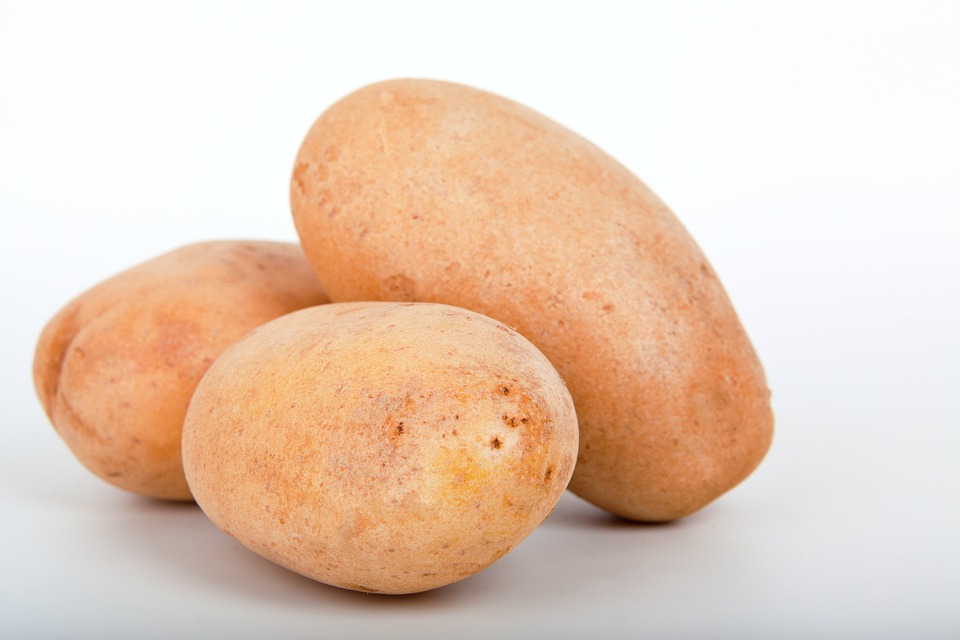 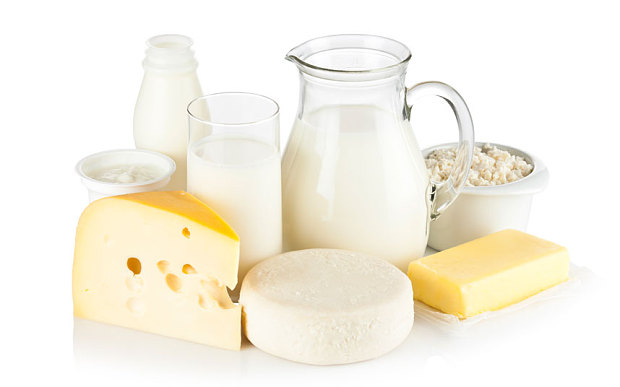 [Speaker Notes: Ask the student if the food picture comes from plants or animals?]
Mike usually has
and       for breakfast.
toast
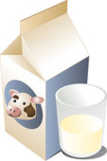 milk
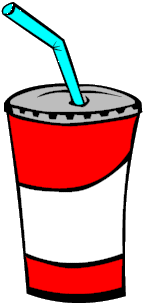 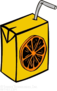 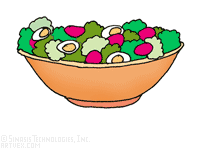 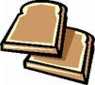 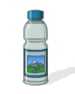 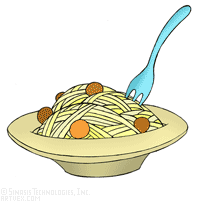 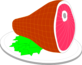 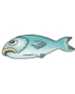 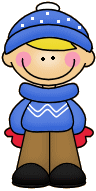 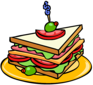 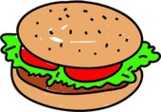 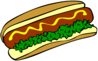 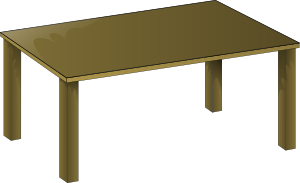 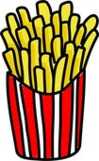 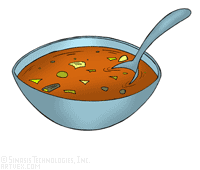 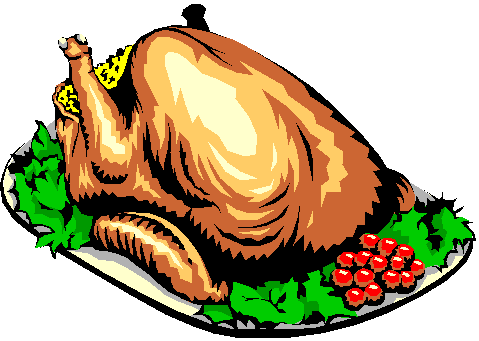 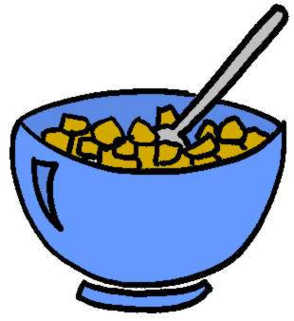 Mike usually has
and       for breakfast.
toast
milk
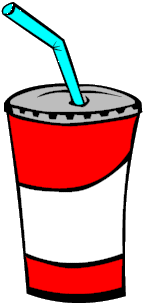 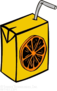 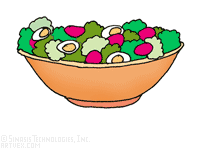 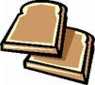 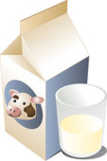 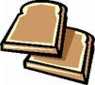 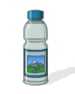 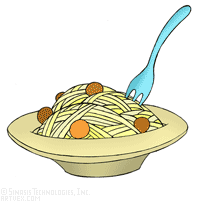 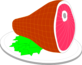 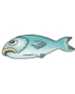 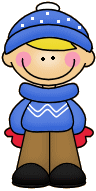 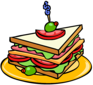 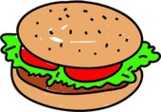 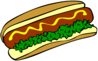 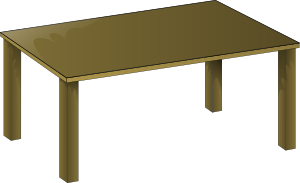 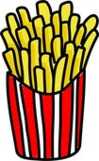 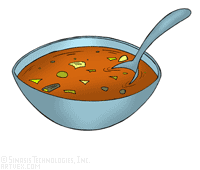 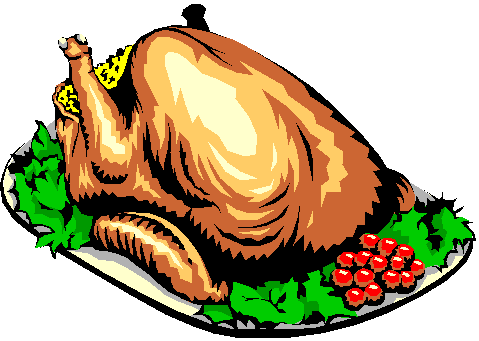 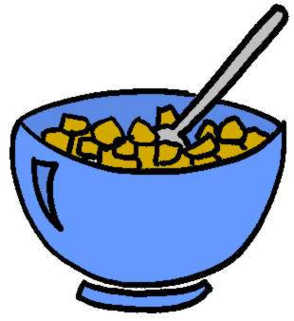 Tommy usually has
                     and
       for lunch.
soup,
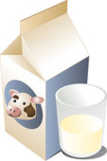 water,
hamburger,
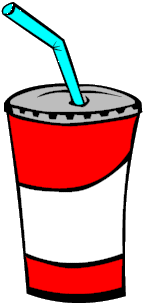 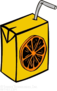 chips
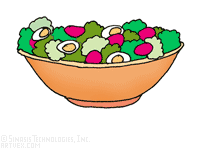 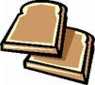 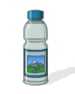 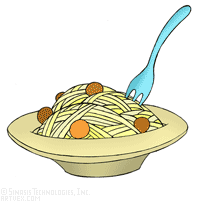 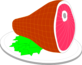 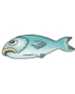 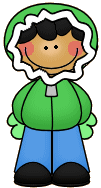 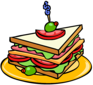 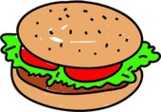 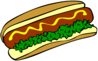 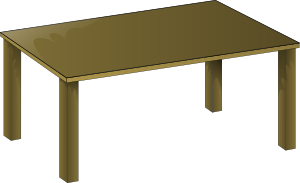 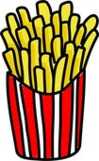 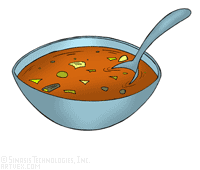 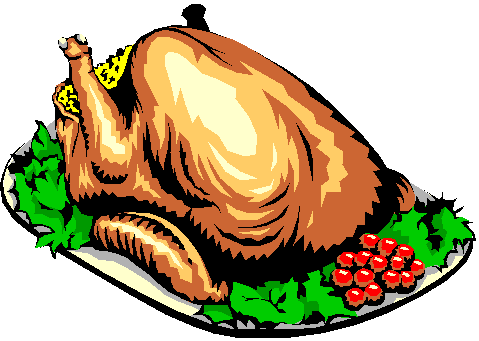 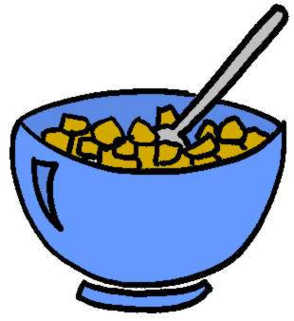 Tommy usually has
                    
for lunch.
soup,
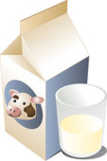 water,
and
hamburger,
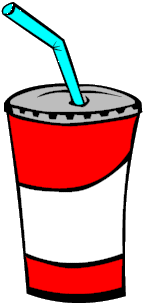 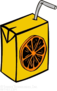 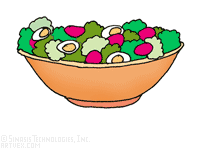 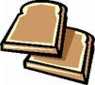 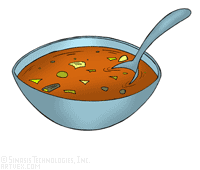 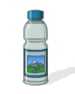 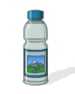 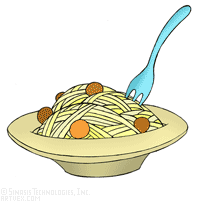 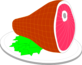 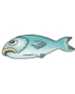 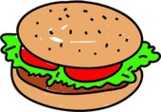 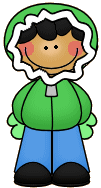 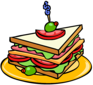 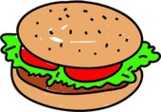 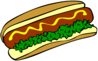 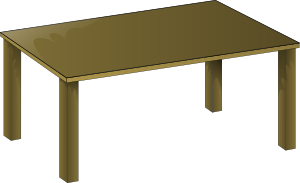 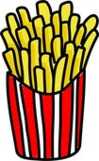 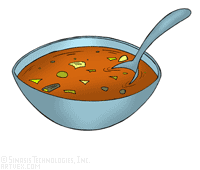 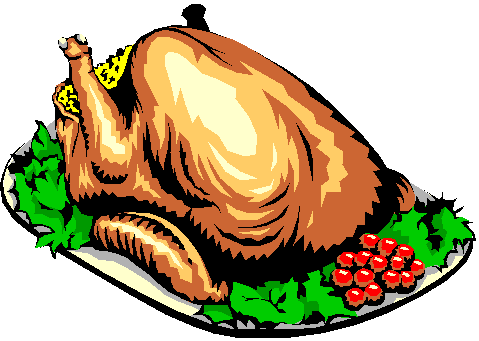 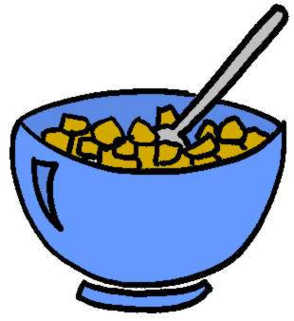 Minie usually has
       and       for lunch.
fish,
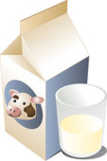 juice
salad
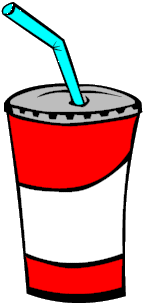 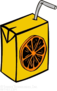 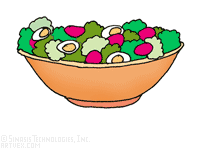 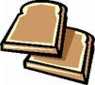 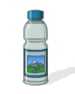 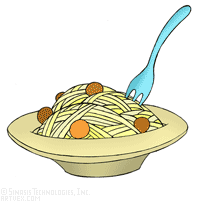 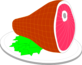 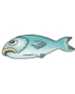 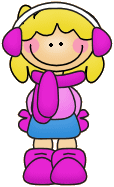 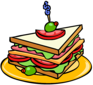 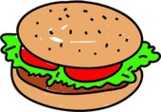 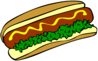 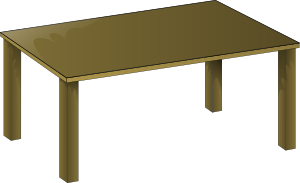 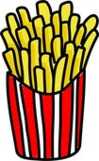 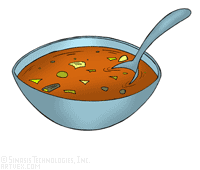 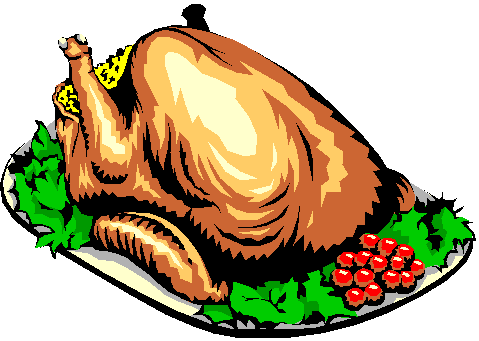 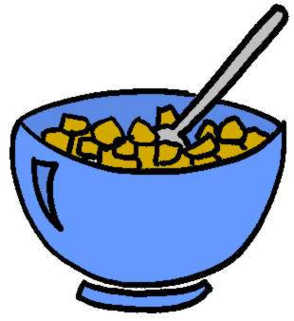 Minie usually has
       and       for lunch.
fish,
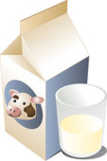 juice
salad
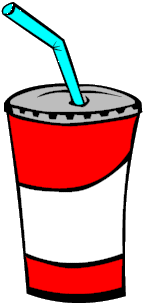 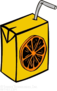 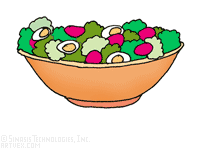 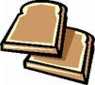 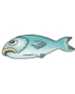 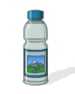 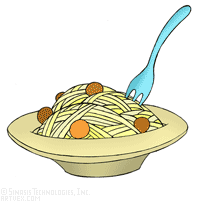 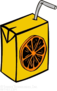 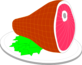 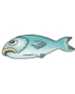 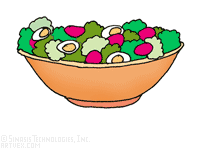 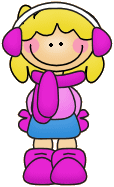 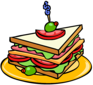 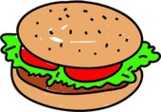 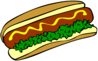 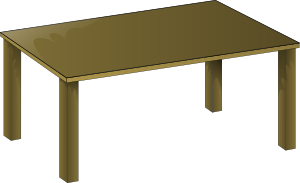 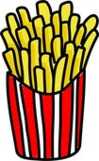 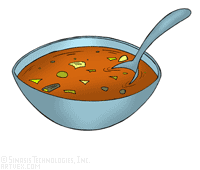 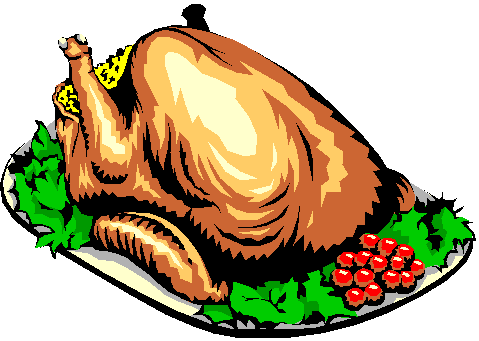 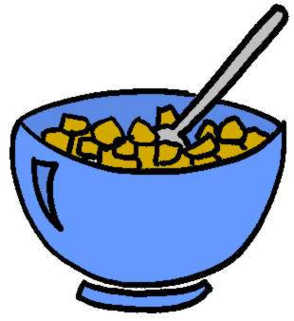